2nd Grade
Shoes: Chaussures
Cloud: Nuage
Foreign Language Subject for Elementary: French
Here is where your presentation begins
Contents of this template
Here’s what you’ll find in this Slidesgo template: 
A slide structure based on a lesson, which you can easily adapt to your needs. For more info on how to edit the template, please visit Slidesgo School or read our FAQs.
An assortment of graphic resources that are suitable for use in the presentation can be found in the alternative resources slide.
A thanks slide, which you must keep so that proper credits for our design are given.
A resources slide, where you’ll find links to all the elements used in the template.
Instructions for use.
Final slides with:
The fonts and colors used in the template.
A selection of illustrations. You can also customize and animate them as you wish with the online editor. Visit Storyset to find more. 
More infographic resources, whose size and color can be edited. 
Sets of customizable icons of the following themes: general, business, avatar, creative process, education, help & support, medical, nature, performing arts, SEO & marketing, and teamwork.
You can delete this slide when you’re done editing the presentation.
Table of contents
01
02
Overview
Topic
You can describe the topic of the section here
You can describe the topic of the section here
03
04
About the topic
Assignment
You can describe the topic of the section here
You can describe the topic of the section here
Bike: Vélo
Basket: Panier
Heart: Coeur
01
Overview
You can describe the topic of the section here
Cup of coffee: tasse de café
Coffee maker: machine à café
Introduction
You can give a brief description of the topic you want to talk about here. For example, if you want to talk about Mercury, you can say that it’s the smallest planet in the entire Solar System
Flowers: Fleurs
Red: Rouge
“This is a quote, words full of wisdom that someone important said and can make the reader get inspired.”
—Someone famous
A picture is worth a thousand words
Flower: Fleur
Bread: baguette
Phrases for beginners
Mercury is the closest planet to the Sun and the smallest one in the Solar System—it’s only a bit larger than the Moon
DEFINITION OF CONCEPTS
Bonjour
On y va
Good morning- Bonjour is a French word meaning (literally translated) "good day", and is commonly used as a greeting
Let's go- Let's do this we go we're going come on we'll go let's do it let's move are we going let's get going
Salut
Au revoir
Hello- It can be used both for "hello" and "goodbye". Its an informal way of greeting someone or bidding them farewell
Goodbye- In French, this farewell literally means "to the seeing again," and in English it's also used as a goodbye
Croissant: Croissant
Clip: Trombone
Now let's repeat all the words!
The colors in French
Fill each circle with its corresponding color
Rouge
Vert
Blanc
Bleu
Brun
Noir
Bleu ciel
Turquoise
Gris
Bleu marine
Orange
Rose
Jaune
Violet
Crème
Greetings-Les salutations
Bonjour
Good morning
Salut
Hello
Bonne nuit
Good night
Bonsoir
Good evening
Au revoir
See you soon
De rien
You are welcome
Colors- Couleurs
Fill each circle with its corresponding color
Rouge
Vert
Rose
Bleu
Orange
Violet
R
30
Words learned per week
Class material- Materiel de classe
Paire de ciseaux
Rapporteur d'angle
Stylo
Venus is the second planet from the Sun
Despite being red, Mars is a cold place
It’s the biggest planet in the Solar System
Heart: Coeur
Heart: Coeur
2.500
Is Jupiter's rotation period
500
Earths is the Sun’s mass
25
Is the distance between Earth and the Moon
Weekdays - Les jours de la semaine
Lundi-
Monday
Mardi-
Tuesday
Mercredi-
Wednesday
Jeudi-
Thursday
Vendredi-
Friday
Samedi-
Saturday
Dimanche-
Sunday
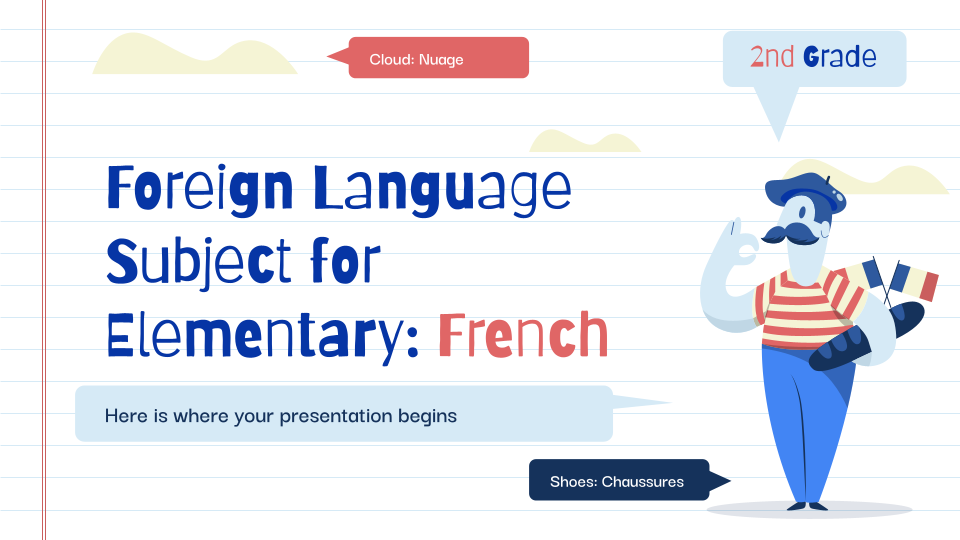 MOCKUP
Venus has a beautiful name and is the second planet from the Sun. It’s hot and has a poisonous atmosphere
Hot air balloon: Montgolfière
Smile: le sourire
DID YOU KNOW THIS?
Mercury is the closest planet to the Sun and the smallest one in the Solar System—it’s only a bit larger than the Moon
The fruit-Le fruit
Pomme: Apple
Pear: Poire
Describe here what the fruit is like
Describe here what the fruit is like
Process
Step 1
Step 2
Venus is the second planet from the Sun
Saturn is a gas giant and has several rings
Step 3
Step 4
It’s the biggest planet in the Solar System
Despite being red, Mars is a cold place
The numbers-Les nombres
The numbers-Les nombres 1-10
1
3
U
N
O
I
T
R
S
2
4
E
U
Q
R
T
A
E
X
D
U
Crossword-Mots croisés
1
14
2
20
1
8
3
13
9
4
6
2
6
3
1
3
3
4
15
11
7
5
7
8
Solutions-Solutions
1
14
V
2
20
I
T
1
8
U
N
3
R
G
E
13
9
4
T
R
O
I
S
Z
6
2
6
3
Q
U
I
N
Z
E
U
E
1
3
A
U
T
F
3
4
O
R
15
11
7
O
N
Z
E
E
5
7
8
Motorcycle: Vélomoteur
Stars: Étoiles
02
TOPIC
You can describe the topic of the section here
Geometric figures- Géométriques
Match the geometric shapes with their names
Triangle-
Triangle
Cercle-
Circle
Carré-
Square
Losange-
Diamond
Ovale-
Oval
Rectangle-
Rectangle
The animals- Les animaux
English
French
Giraffe
Zèbre
Alligator
Alligator
Girafe
Zebra
Parrot
Éléphant
Perroquet
Elephant
Chimpanzee
Chimpazé
Months of the year
Les mois de l'année- Put the months of the year in the correct order
Juin:
Janvier:
Novembre:
6
1
11
June
January
November
Mai:
Avril:
Août:
5
4
8
May
April
August
Septembre:
Mars:
Février:
9
3
2
September
March
February
Octobre:
Juillet:
Décembre:
10
7
12
October
July
December
Classmates: Camarades de classe
Professor: Professeur
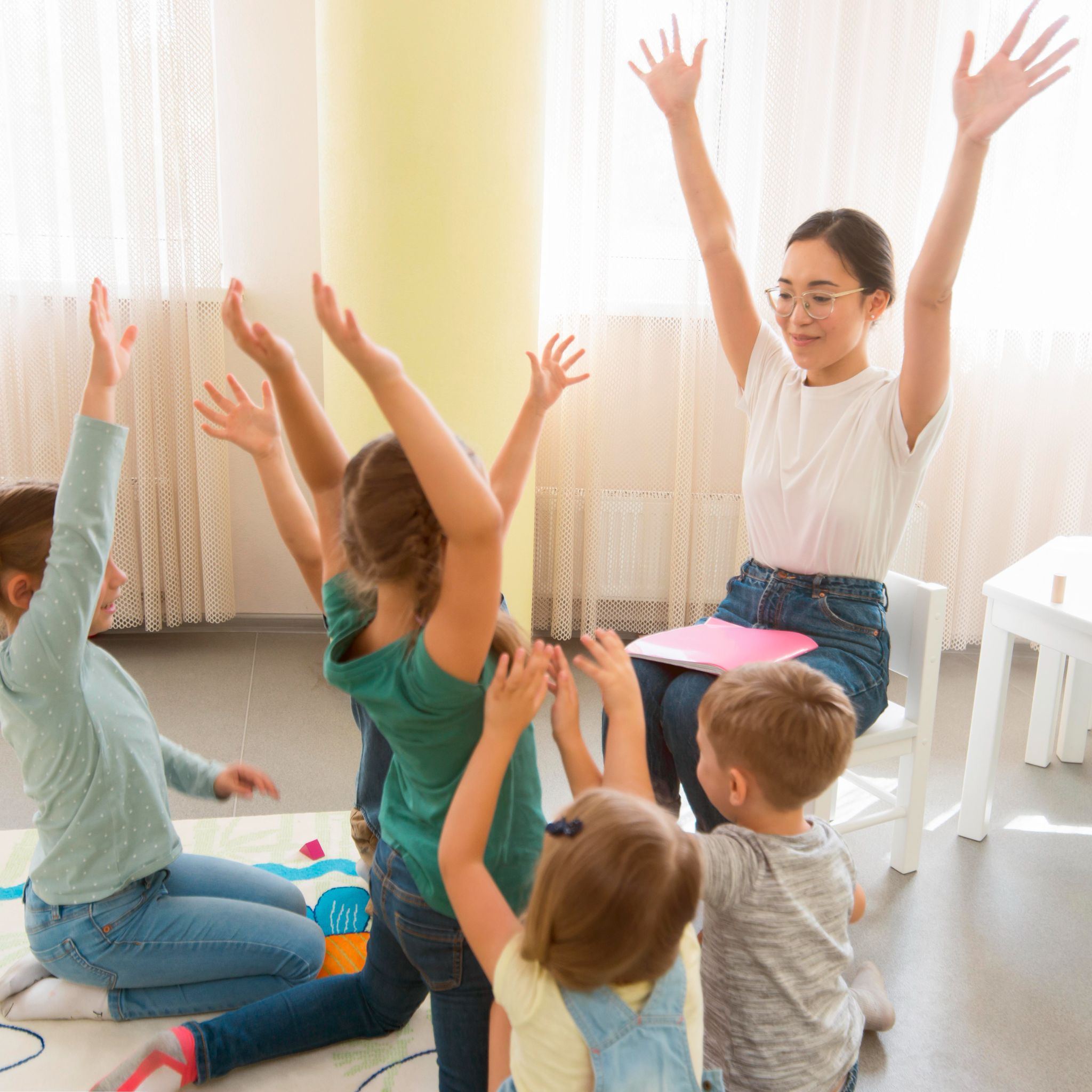 Our class
Mercury is the closest planet to the Sun and the smallest one in the Solar System—it’s only a bit larger than the Moon
Language graph
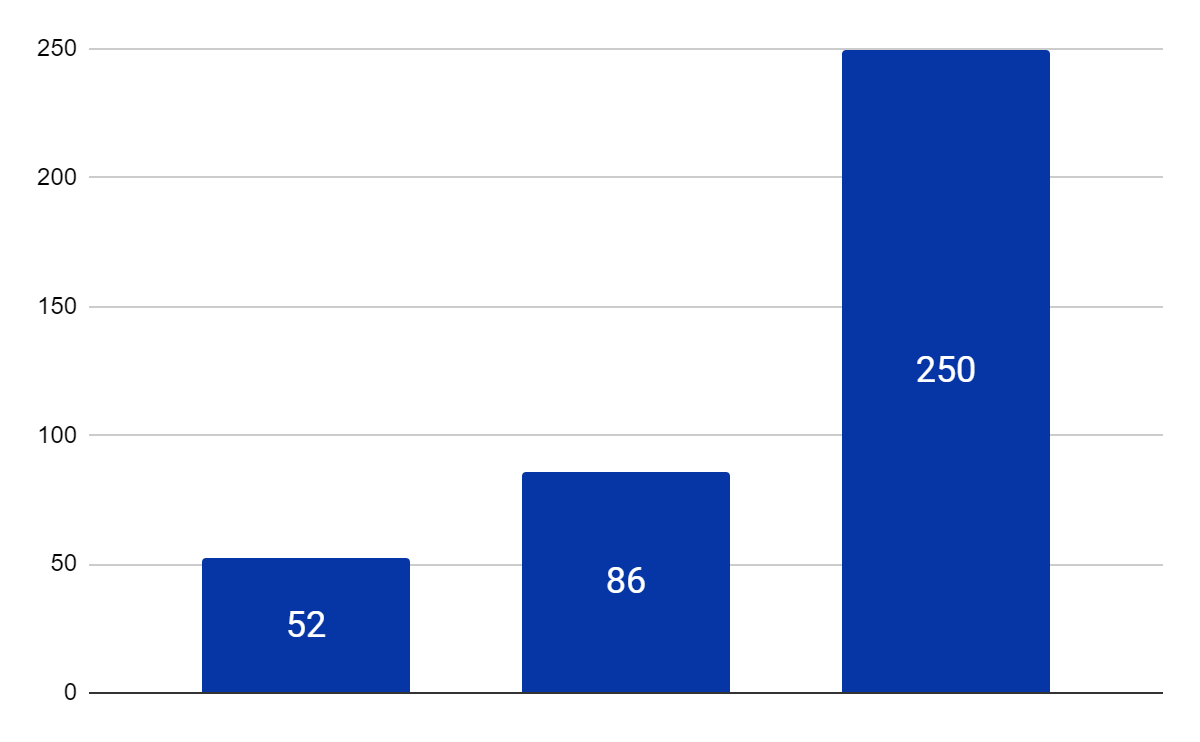 52
Venus is the second planet from the Sun
86
Despite being red, Mars is a cold place
250
Saturn is a gas giant and has several rings
Follow the link in the graph to modify its data and then paste the new one here. For more info, click here
Glass: Verre
Grapes: Raisins
Merci!
Do you have any questions?
youremail@freepik.com 
+91  620 421 838 
yourcompany.com
Please keep this slide for attribution
Alternative resources
Alternative resources
Here’s an assortment of alternative resources whose style fits the one of this template
Photos:
Medium shot teacher reading to kids 
Teacher and student learning together 
Little girl holding her medical mask 
Young teacher helping her students in class
Vectors:
Flat design sweet fruits collection Free
Flat design back to school background
Resources
Did you like the resources on this template? Get them for free at our other websites:
Photos:
Front view woman holding a lion illustration
Students playing a game with their kindergarten teacher

Vectors: 
Bastille day concept
France symbol collection
Instructions for use (premium users)
In order to use this template, you must be a Premium user on Slidesgo.
You are allowed to:
Modify this template.
Use it for both personal and commercial purposes.
Hide or delete the “Thanks” slide and the mention to Slidesgo in the credits.
Share this template in an editable format with people who are not part of your team.
You are not allowed to:
Sublicense, sell or rent this Slidesgo Template (or a modified version of this Slidesgo Template).
Distribute this Slidesgo Template (or a modified version of this Slidesgo Template) or include it in a database or in any other product or service that offers downloadable images, icons or presentations that may be subject to distribution or resale.
Use any of the elements that are part of this Slidesgo Template in an isolated and separated way from this Template.
Register any of the elements that are part of this template as a trademark or logo, or register it as a work in an intellectual property registry or similar.
For more information about editing slides, please read our FAQs or visit Slidesgo School:
https://slidesgo.com/faqs and https://slidesgo.com/slidesgo-school
Fonts & colors used
This presentation has been made using the following fonts:
Barriecito
(https://fonts.google.com/specimen/Barriecito)

Darker Grotesque
(https://fonts.google.com/specimen/Darker+Grotesque)
#0635a5
#15325b
#2e599e
#4285f4
#c0d7e5
#d6eaf6
#e06666
#ca5e5e
#f5f4d5
Storyset
Create your Story with our illustrated concepts. Choose the style you like the most, edit its colors, pick the background and layers you want to show and bring them to life with the animator panel! It will boost your presentation. Check out How it Works.
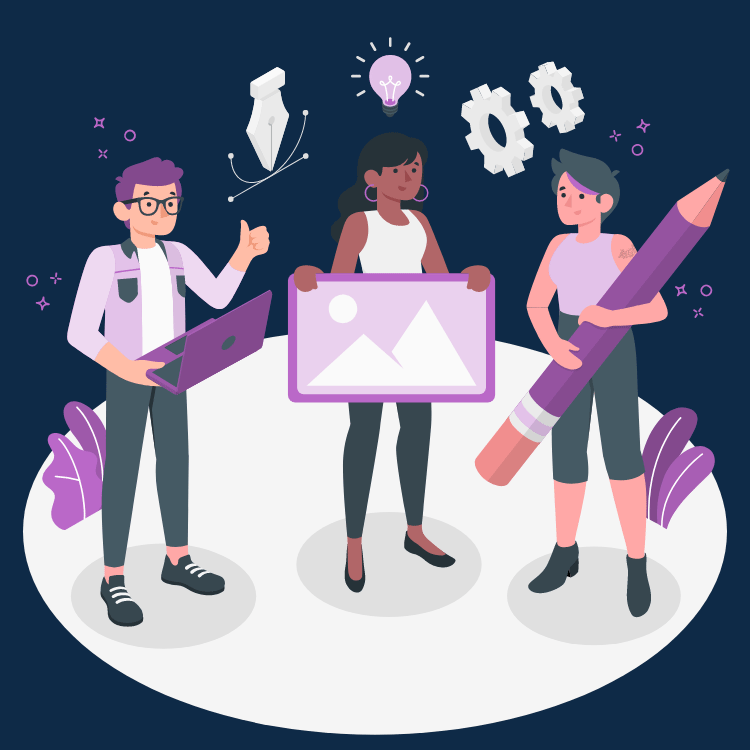 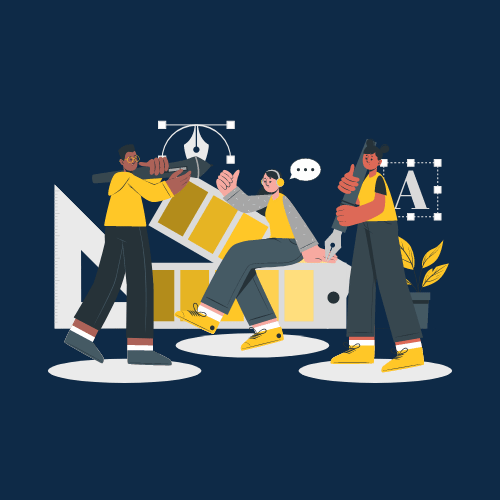 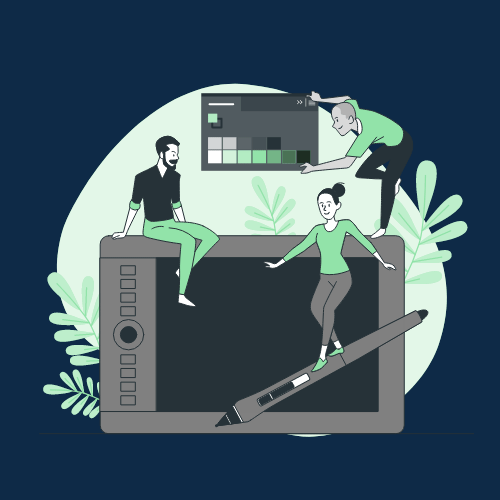 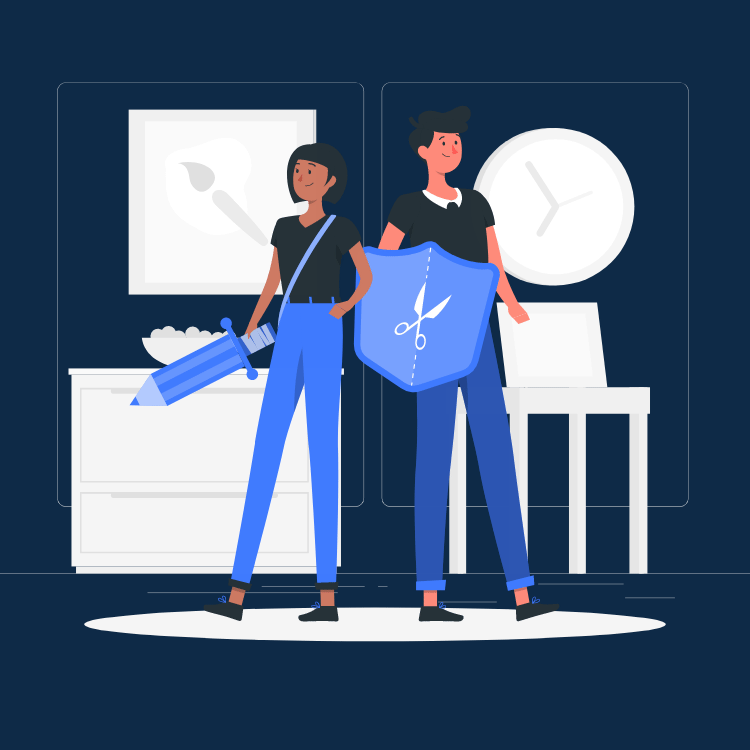 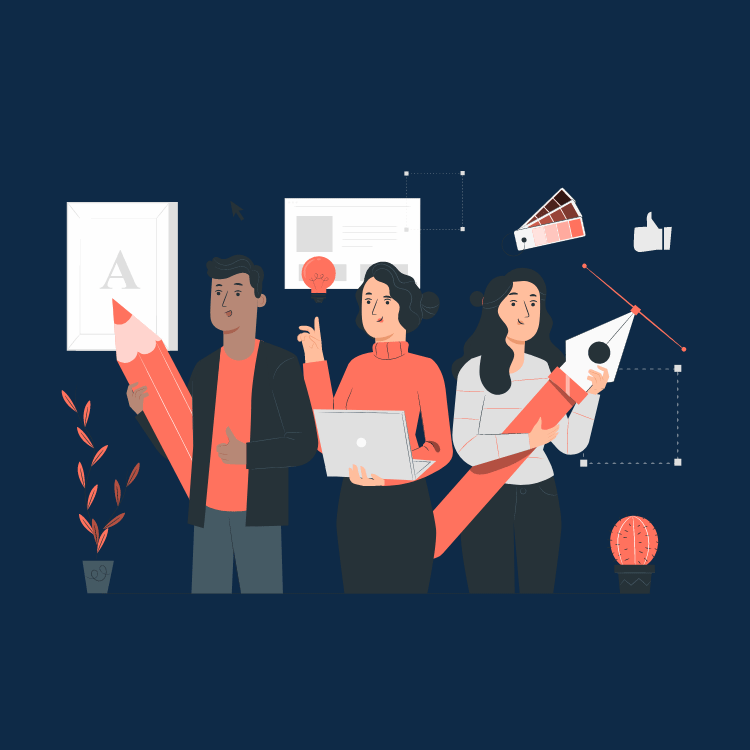 Pana
Amico
Bro
Rafiki
Cuate
Use our editable graphic resources...
You can easily resize these resources without losing quality. To change the color, just ungroup the resource and click on the object you want to change. Then, click on the paint bucket and select the color you want. Group the resource again when you’re done. You can also look for more infographics on Slidesgo.
FEBRUARY
JANUARY
MARCH
APRIL
PHASE 1
Task 1
FEBRUARY
MARCH
APRIL
MAY
JUNE
JANUARY
Task 2
PHASE 1
Task 1
Task 2
PHASE 2
Task 1
Task 2
...and our sets of editable icons
You can resize these icons without losing quality.
You can change the stroke and fill color; just select the icon and click on the paint bucket/pen.
In Google Slides, you can also use Flaticon’s extension, allowing you to customize and add even more icons.
Educational Icons
Medical Icons
Business Icons
Teamwork Icons
Help & Support Icons
Avatar Icons
Creative Process Icons
Performing Arts Icons
Nature Icons
SEO & Marketing Icons
Premium infographics...
Text 2
Text 3
Text 1
“Mercury is closest planet to the Sun and the smallest”
“Despite being red, Mars is actually a very cold place”
Add the title here
2016
2017
2018
2019
2020
“Venus has a beautiful name and is the second planet”
“Saturn is a gas giant and has several rings”
“Neptune is the farthest-known planet from the Sun”
Text 4
Text 5
Text 6
Premium infographics...
75%
“Mercury is closest planet to the Sun and the smallest”
75%
“Mercury is closest planet to the Sun and the smallest”
TITLE 1
“Mercury is closest planet to the Sun and the smallest”
“Mercury is closest planet to the Sun and the smallest”
Premium Icons
Digital Marketing
Premium Icons
Online Learning
Premium Icons
Laboratory
Premium Icons
Goals and Results
Premium Icons
Infographic Elements
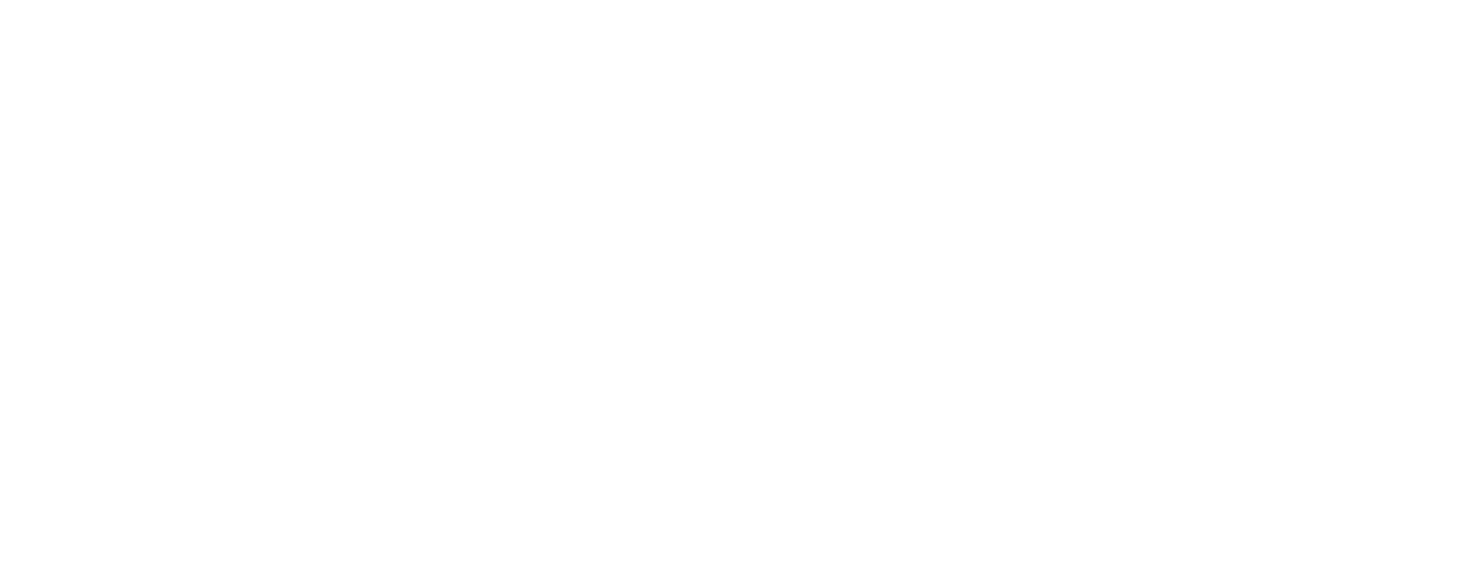